Ответственность за правонарушения
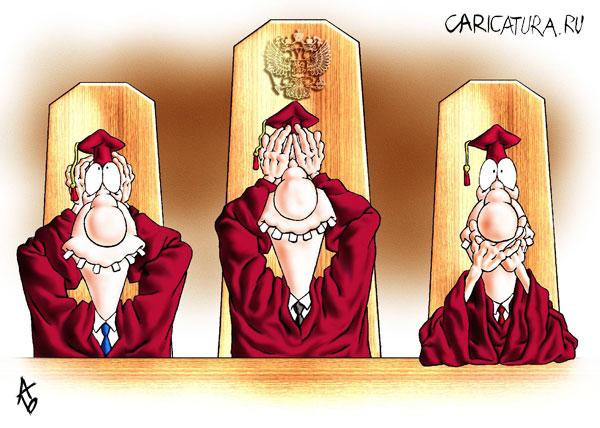 «Перемена, перемена!» - Заливается звонок.Первым Вова непременноВылетает за порог.Вылетает за порог – Семерых сбивает с ног. Неужели это Вова,Продремавший весь урок?Неужели это ВоваПять минут назад ни словаУ доски сказать не мог?Если он, то, несомненно, С ним – бо-о-ольшая перемена!Он за пять минут успелПеределать кучу дел:
Он подставил три подножки (Ваське, Кольке и Серёжке),Прокатился кувырком, На перила сел верхом.Лихо шлёпнулся с перил,Подзатыльник получил.С ходу дал кому-то сдачи,Попросил списать задачи -Словом, сделал всё, что мог!Не угонишься за Вовой!Ну а тут – опять звонок.Вова в класс плетётся снова.Бедный! Нет лица на нём.Он, гляди, какой бедовый!- Ничего, - вздыхает Вова,- На уроке отдохнём.
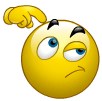 - Какие ошибки в поведении допустил Вова?
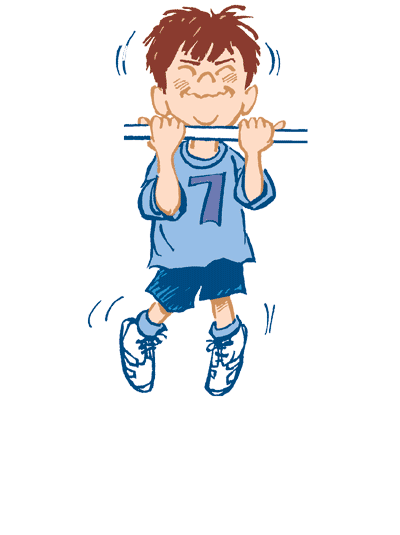 На уроке будь старательным,Будь спокойным и …
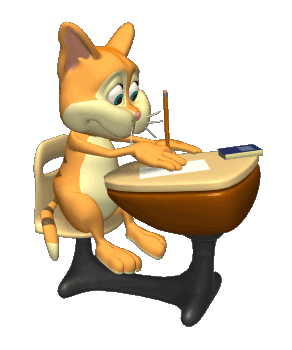 внимательным
Всё пиши, не отставая, Слушай не …
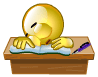 перебивая
Как вы думаете, что такое закон?
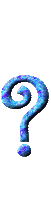 ЗАКОН
нормативный акт, принятый высшим органом государственной власти в установленном конституцией порядке. Обладает высшей юридической силой.
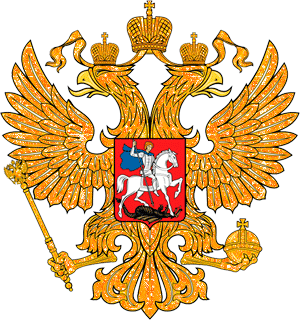 Как вы думаете, что такое правонарушение?
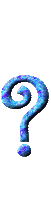 ПРАВОНАРУШЕНИЕ
виновное противоправное деяние, совершенное вменяемым человеком, достигшим установленного законом возраста. Правонарушения делятся на преступления и проступки (гражданские, административные, дисциплинарные).
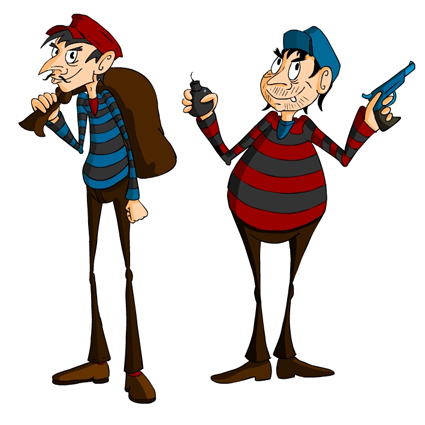 Как вы думаете, кто такой нарушитель?
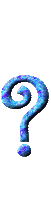 Нарушитель
лицо, не выполняющее, не соблюдающее что-либо условленное, установленное. Мешающий, нормальному состоянию, развитию.
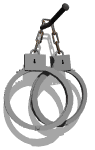 Правосудие, или закон, возникло, когда люди вступили в какие – то общественные отношения между собой.
Цель закона – установить и ясно определить отношения между отдельными людьми и отношения человека с обществом. Закон старается дать человеку столько свободы действий, сколько не повредит свободе других.
Назовите основной закон нашего государства
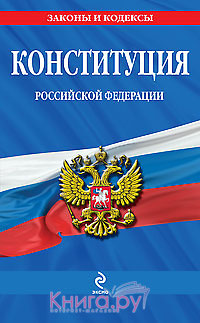 Конституция
Знаете ли вы, что у вас с самого рождения есть права, которые защищает самаяглавная организация на нашей планете – Организация Объединённых Наций (ООН).
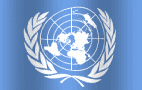 Права детей записаны в очень серьёзном документе – Конвенции о правах ребёнка. Она была принята в 1989 году. Конвенцию подписали почти 150 стран мира, в том числе и Россия.
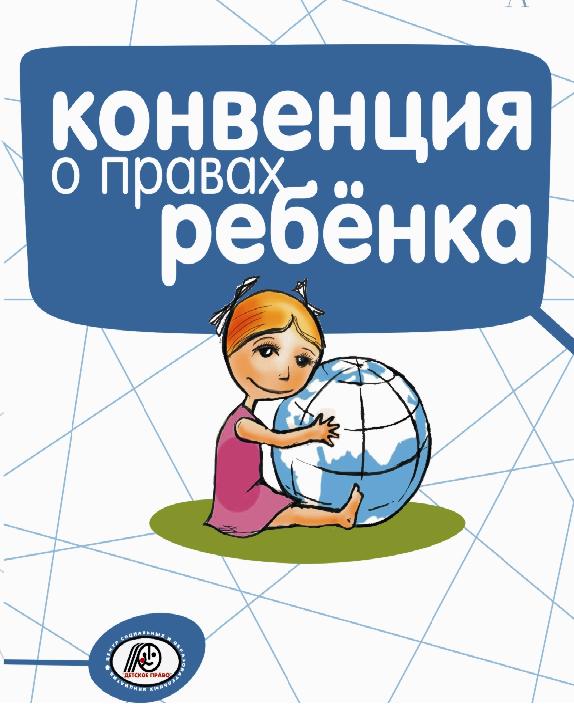 Права детей записаны в очень серьёзном документе – Конвенции о правах ребёнка. Она была принята в 1989 году. Конвенцию подписали почти 150 стран мира, в том числе и Россия.
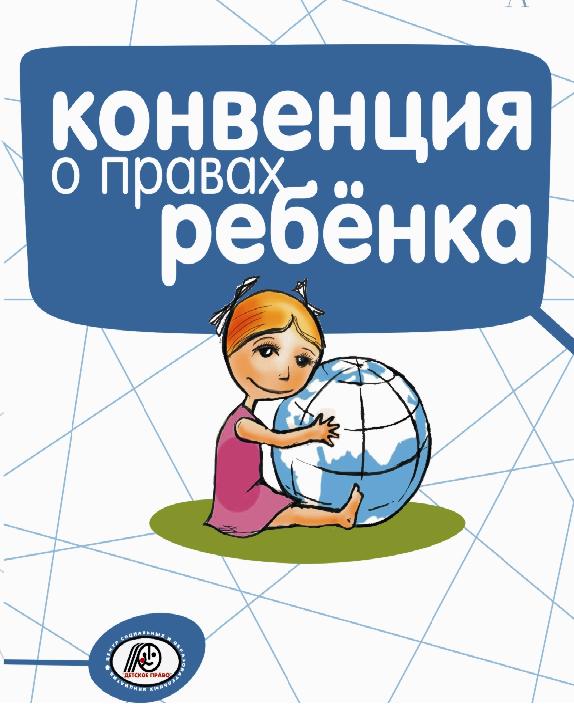 Основные права детей.
Право на образование.
Право на охрану здоровья.
Право на отдых и досуг.
Право на личную жизнь.
Право свободно выражать своё мнение.
Право ребёнка участвовать в играх и развлекательных мероприятиях, соответствующих его возрасту, свободно участвовать в культурной и творческой жизни и заниматься искусством.
Серёжа и Саша играли во дворе в мяч. Ребята разбили мячом окно в доме соседа. Какое правонарушение совершили подростки?
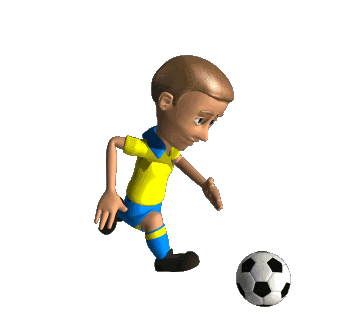 Рома и Петя ехали в автобусе, громко разговаривали, смеялись, нецензурно выражались, агрессивно реагировали на замечания окружающих. Какое правонарушение совершили подростки?
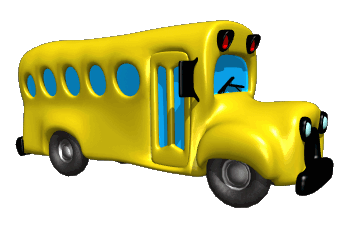 Учащиеся 7 класса перед уроком физкультуры находились в раздевалке. После звонка все ушли в спортивный зал, а Дима задержался и похитил мобильный телефон у своего одноклассника. Какое преступление совершил подросток?
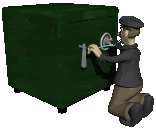 ПАМЯТКА

Не играть на проезжей части  улицы. 
Переходить улицу только в положен- 
 ном месте и только на зелёный свет. 
Изучать правила дорожного движения. 
Не цепляться к транспорту. 
Если ты катаешься на самокате, роликах или велосипеде, не выезжай 
 на проезжую часть. 
Вышел на прогулку – не ходи со двора.
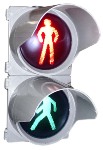 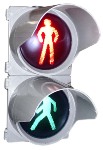 - Кто борется с преступностью? Люди, какой профессии, рискуя своей жизнью, ловят преступников?
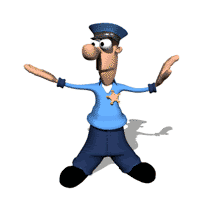 полиция
Мы с вами говорили о правах, обязанностях и ответственности детей. Мы предлагаем вам ситуации из вашей жизни. Если вы ответите честно на вопросы, то поймете, все ли вы делаете верно, или вам еще надо работа-9ть над собой.
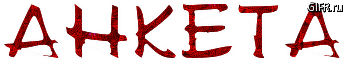 Тебе поручили оформить новогоднюю газету:
а) Отложу все дела и займусь оформлением
б) Займусь, когда будет свободное время
в) Перепоручу другому однокласснику
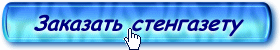 Ты сидишь в транспорте. Заходит пожилая женщина:
а) Уступлю место
б) Попрошу соседа, чтобы уступил место
в) Отвернусь, и буду смотреть в окно
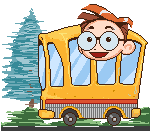 Ты видишь, как бьют твоего одноклассника:
а) Постараюсь защитить
б) Попрошу вмешаться прохожих
в) Пройду мимо
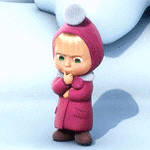 Ты нашел кошелек, где было 100 рублей:
а) Постараюсь вернуть владельцу
б) Передам взрослому
в) Возьму себе
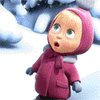 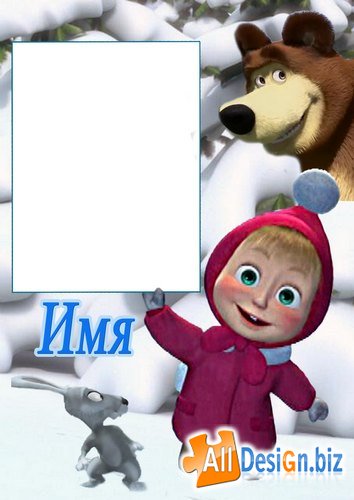 Ответа) – 5 баллов;б) – 3 балла;в) – 0 баллов.
Если вы набрали от 15 – 20 баллов - вы порядочный человек. Продолжайте действовать так же уверено. Родители и школа могут гордиться вами.
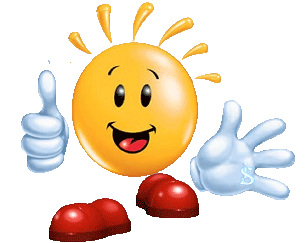 Если от 10 – 15 баллов - вам есть, над чем поработать.
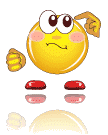 Если менее 10 баллов - здесь уже ничего не остается, как взять себя в руки и усиленно работать над собой.
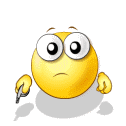 Права есть, как у взрослых, так и у детей.Но не стоит забывать, что кроме прав у каждого есть и обязанности перед обществом.Отстаивая свои права, не стоит забывать, что у других людей есть тоже такие же права, как и твои.
Уважай чужие права!
http://nsportal.ru/nachalnaya-shkola/vospitatelnaya-rabota/klassnyi-chas-prostupok-pravonarushenie-prestuplenie
http://festival.1september.ru/articles/592645/
http://nsportal.ru/shkola/vneklassnaya-rabota/library/kak-vospitat-pravovuyu-otvetstvennost